Informatics 121Software Design I
Lecture 16
Duplication of course material for any commercial purpose without the explicit written permission of the professor is prohibited.
Announcements
There will be discussion this Friday

Attendance will be taken
failure to attend can result in loss of points
Today’s lecture
Design studio 3

Architecture design
Design studio 3
Any questions?
Architecture
“The conceptual core”

“That what really makes it work”

“Principal set of design decisions”

“Essence of the solution”
Architecture
Architecture
Architecture
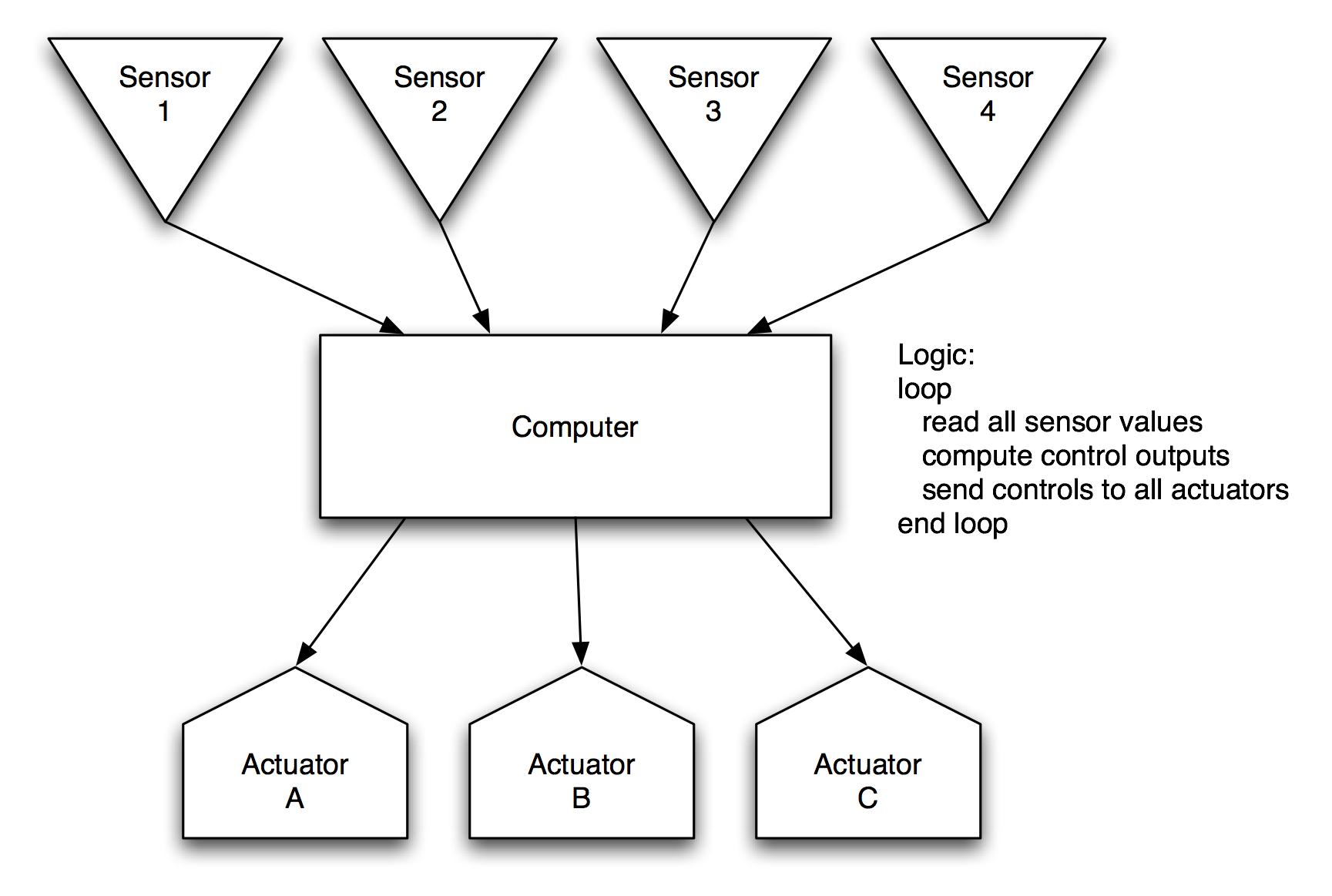 Architecture
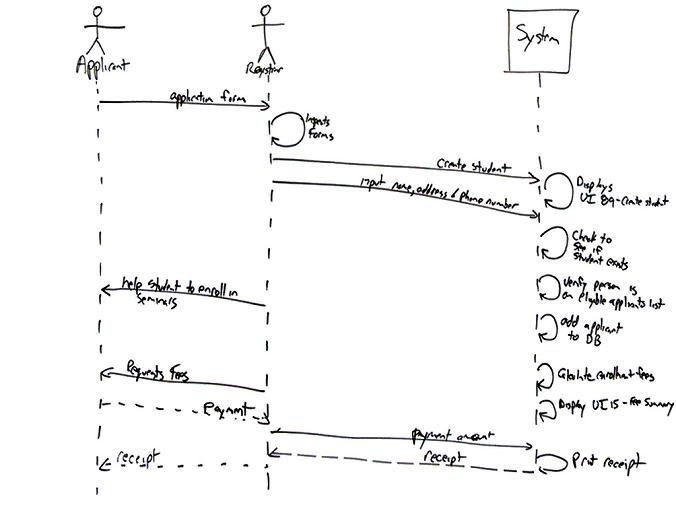 Architecture
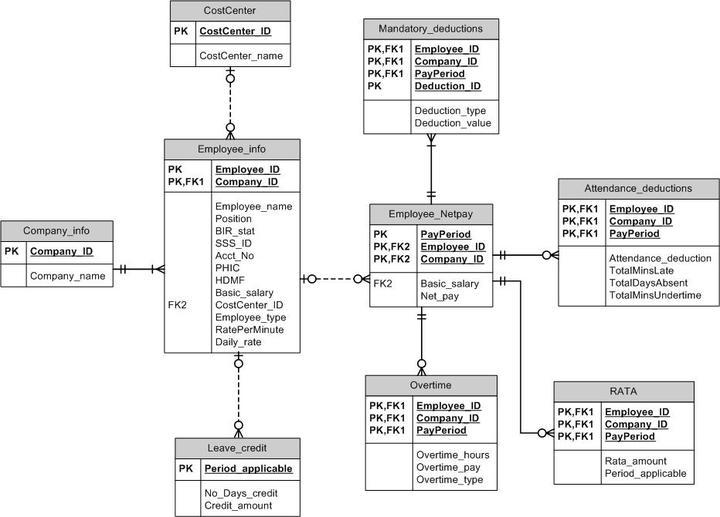 Architecture
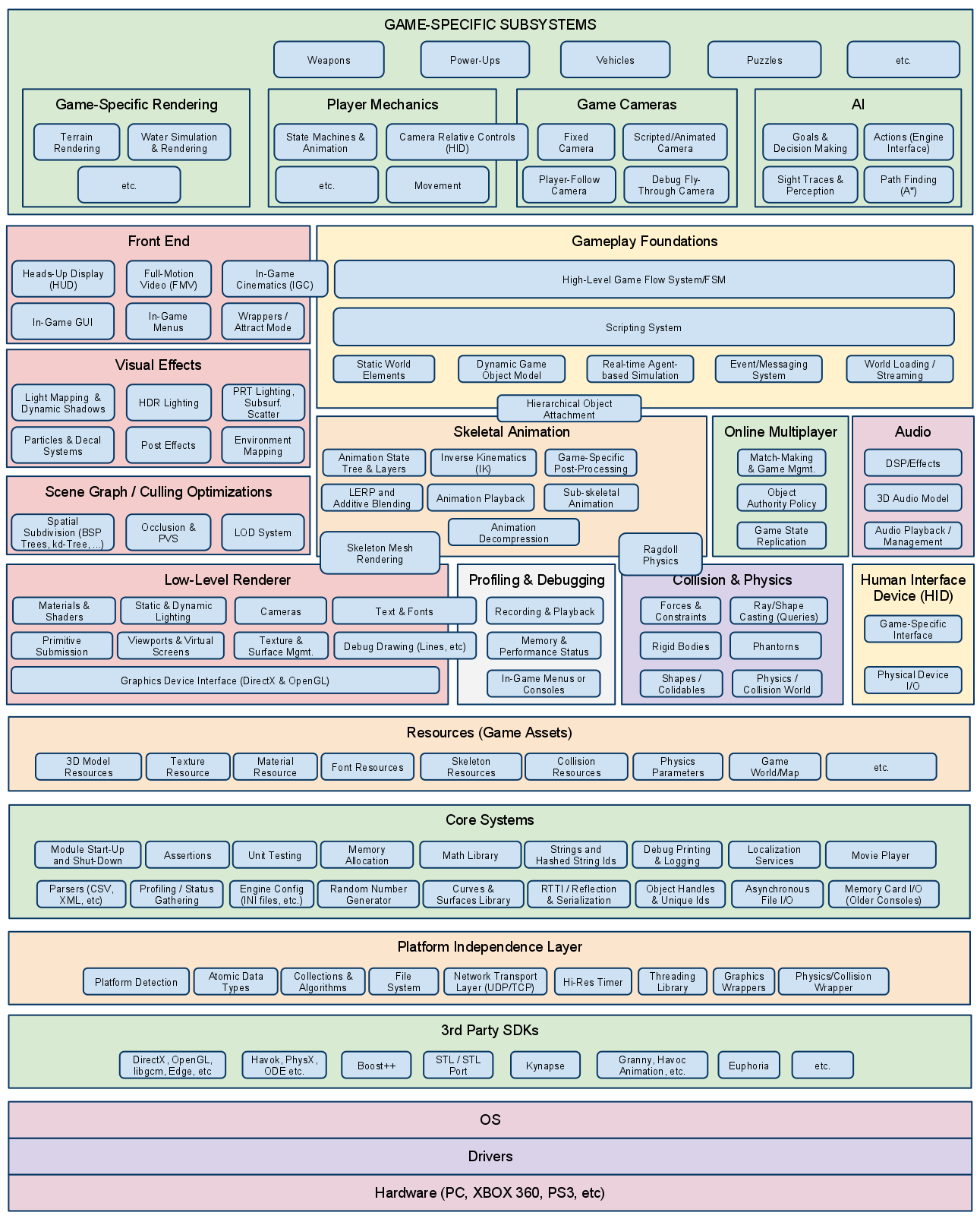 Architecture
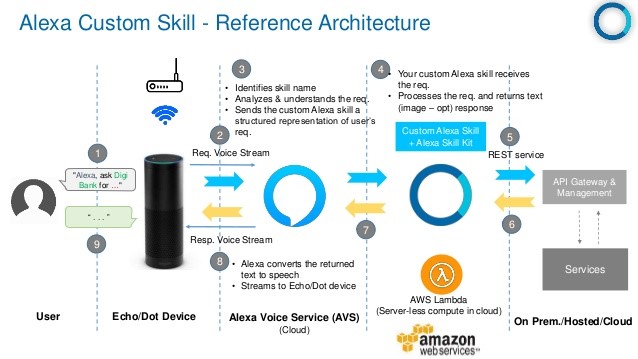 Architecture
Components and connectors

Data model

Protocol 

Interface

Naming

Algorithm

…
Practice: photo store and instant share